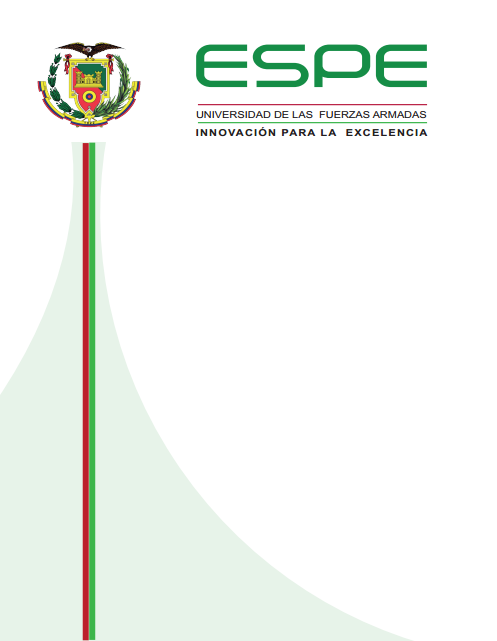 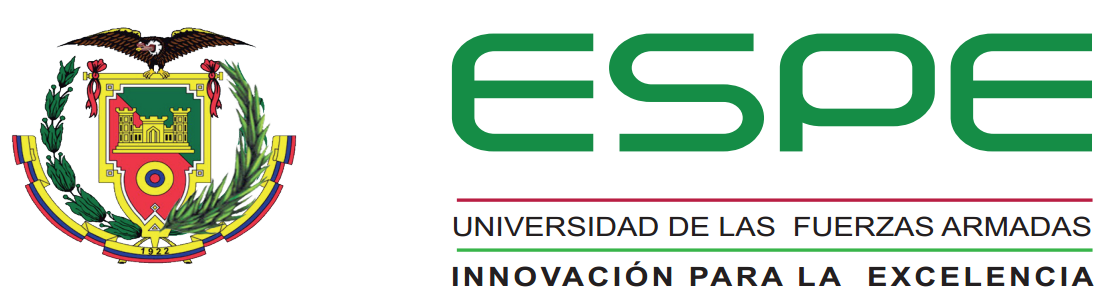 TEMA: ESTUDIO Y COMPARACIÓN DE LOS LENGUAJES DE GENERACIÓN AUTOMÁTICA DE CÓDIGO QVT Y ATL.
Autor: Francisco Eremiev
Agenda
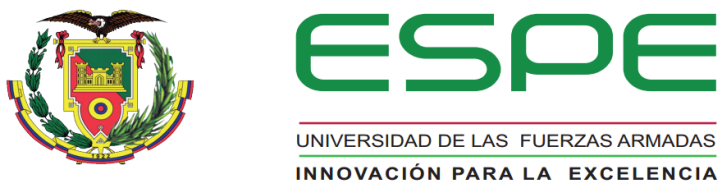 Introducción
Objetivos 
Alcance
Marco Teórico
Desarrollo y Resultados
Contribución
Conclusiones
Introducción
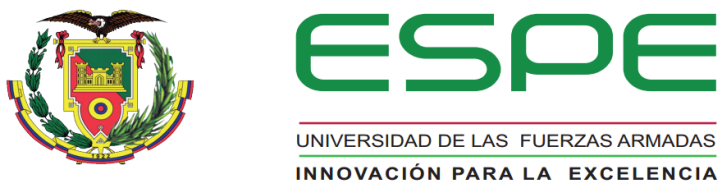 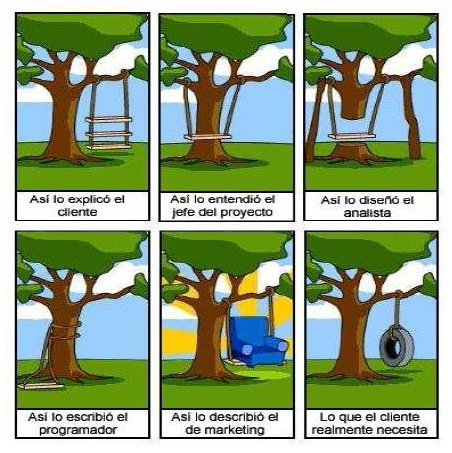 Introducción
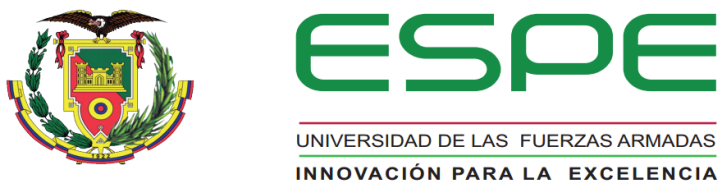 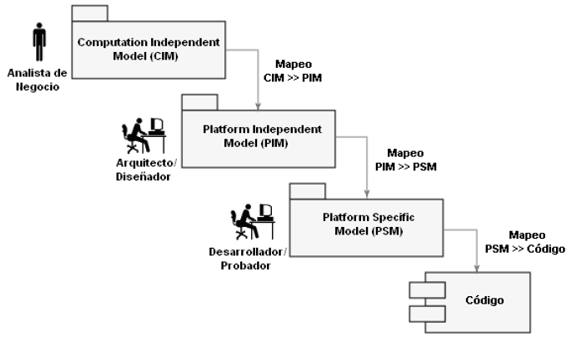 Introducción
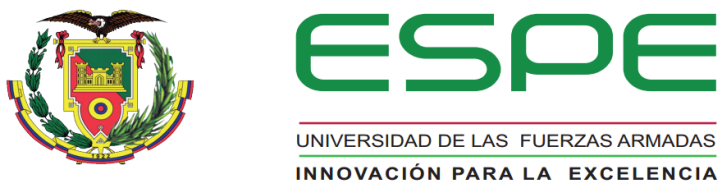 OMG
(OBJECT MANAGEMENT GROUP)
MDA (MODEL DRIVE ARCHITECTURE)
CARACTERÍSTICAS DESEABLES
(Engels, 2007)
Introducción
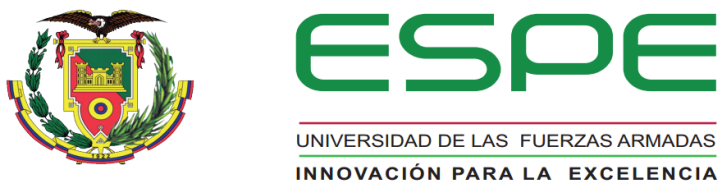 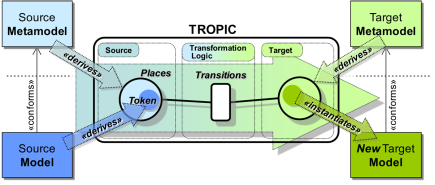 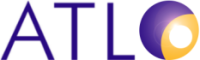 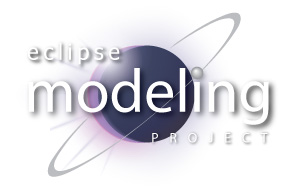 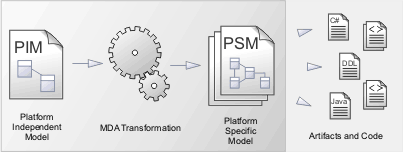 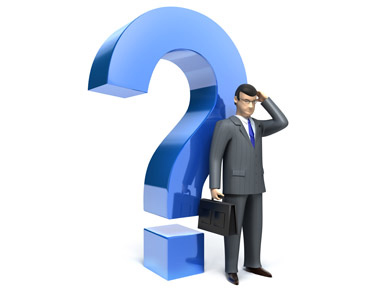 Introducción
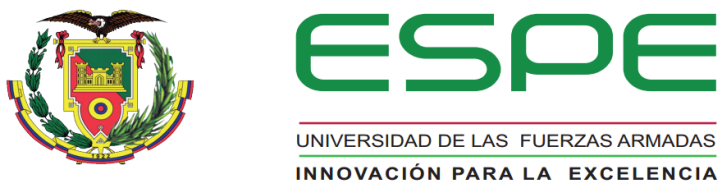 LTM
MODELO DE COMPARACIÓN
NIVEL DE CUMPLIMIENTO
Agenda
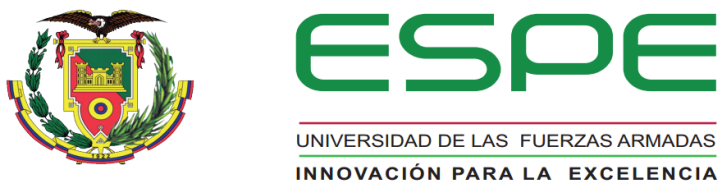 Introducción
Objetivos 
Alcance
Marco Teórico
Desarrollo y Resultados
Contribución
Conclusiones
Objetivos
General
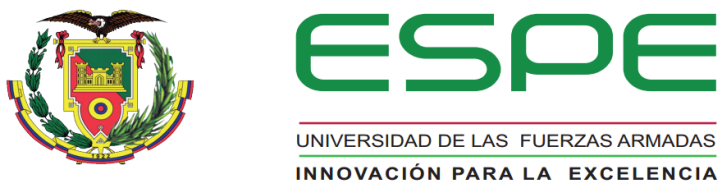 Realizar el estudio y comparación de los lenguajes de transformación de modelos QVT y ATL, con el fin de identificar sus fortalezas y debilidades.
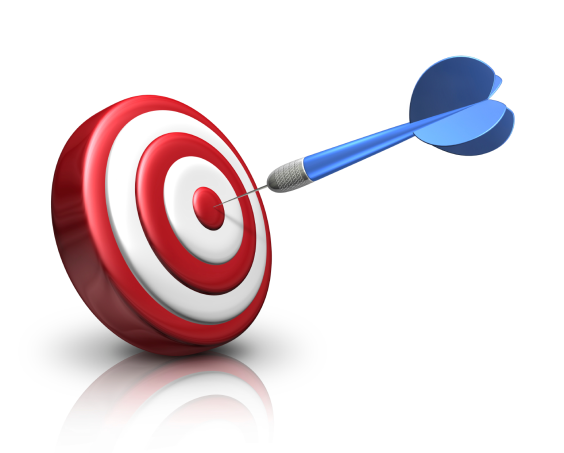 Objetivos
Específicos
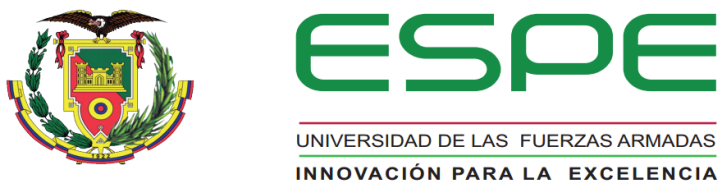 Determinar las características relevantes de los lenguajes de transformación de modelos QVT y ATL.

Realizar el desarrollo de un aplicativo en base a los lineamientos de MDA

Utilizar herramientas que permitan la generación automática de código a partir de modelos PIM, con el fin de obtener un modelo PSM.

Identificar las diferencias entre los modelos generados utilizando los dos lenguajes de conversión de modelos QVT y ATL. 

Poner a prueba los lenguajes QVT y ATL, mediante el análisis de una  implementación en la que se transforme un modelo basado en un módulo de manejo de agendas.
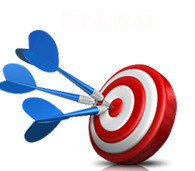 Agenda
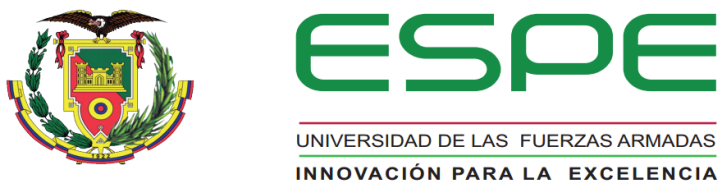 Introducción
Objetivos 
Alcance
Marco Teórico
Desarrollo y Resultados
Contribución
Conclusiones
Alcance
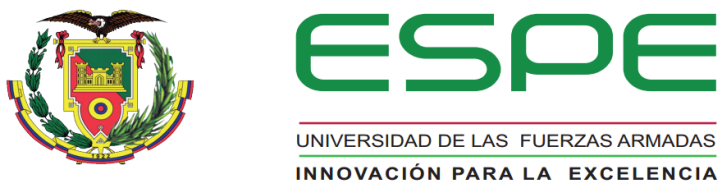 Realizar el estudio de MDA, QVT y ATL.
Generación de un modelo de comparación de LTM.
Realizar la comparación de QVT y ATL.
Alcance
Modelo de comparación
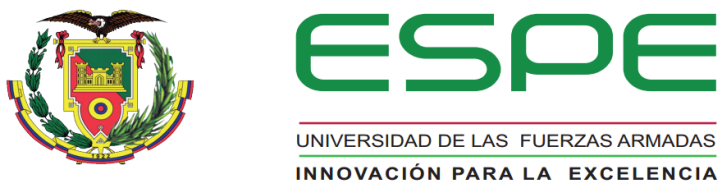 LTM 1
LTM 2
LTM 3
CARACTERÍSTICAS GENERALES
MODELO DE COMPARACIÓN
ATRIBUTOS
CARACTERÍSTICAS DESEABLES
NIVEL DE CUMPLIMIENTO
Agenda
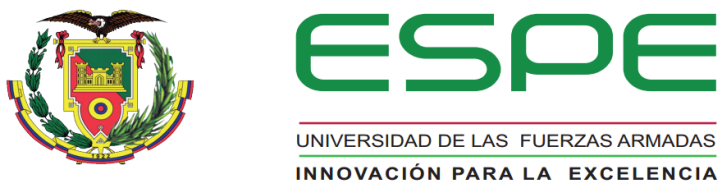 Introducción
Objetivos 
Alcance
Marco Teórico
Desarrollo y Resultados
Contribución
Conclusiones
Marco Teórico
MDE - MDA
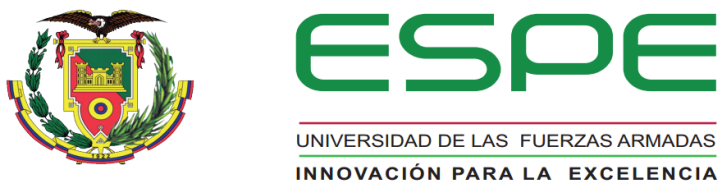 MDE
MDA
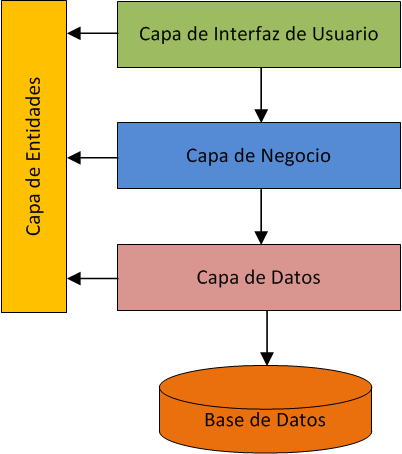 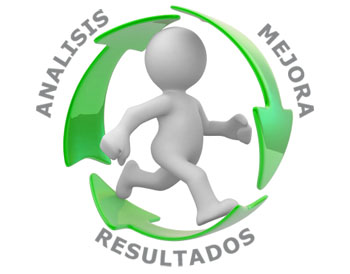 (Engels, 2007)
Marco Teórico
Características deseables de un LTM
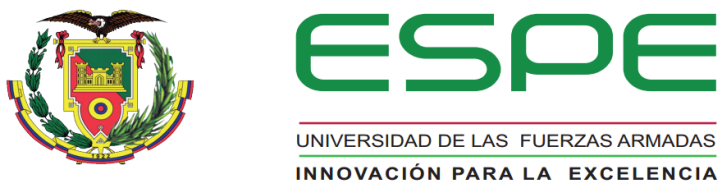 (Juan de Lara, 2012)
Marco Teórico
Niveles de abstracción
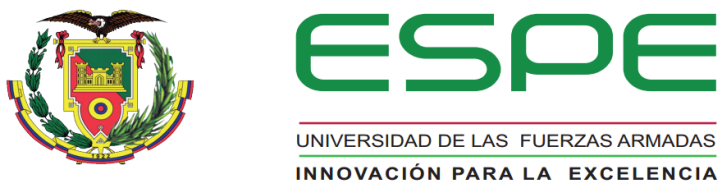 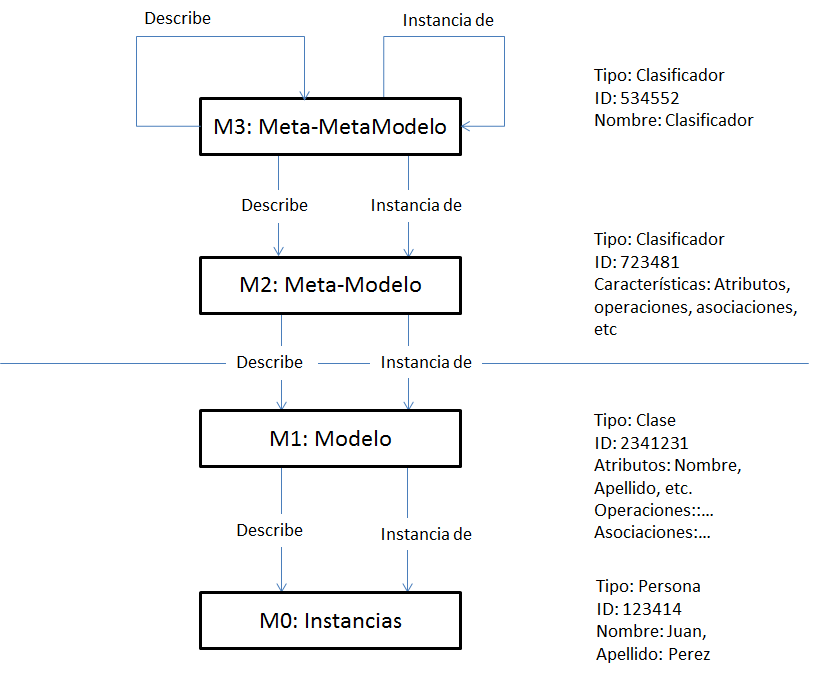 Meta Modelo
Marco Teórico
Proceso de transformación
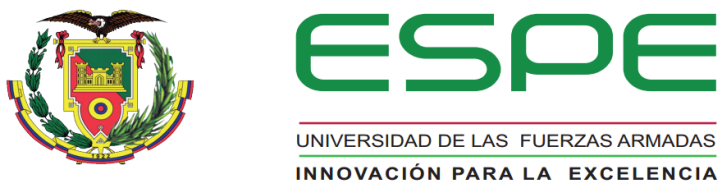 Meta Modelo Origen
Meta Modelo Destino
Transformación
Modelo Origen
Modelo Generado
Marco Teórico
Query View Transformation - QVT
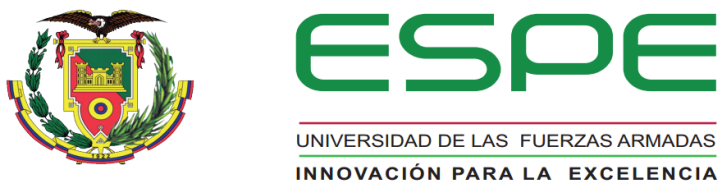 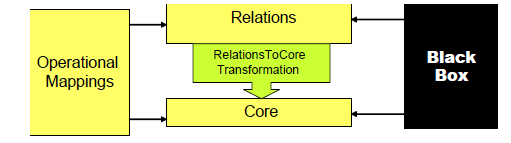 (Object Management Group, 2008)
[Speaker Notes: La arquitectura de la definición declarativa de QVT se divide en dos capas:

Un meta modelo de relaciones. 
Un meta modelo “Core” y un lenguaje que se define utilizando extensiones de EMOF y OCL.]
Marco Teórico
Atlas Transformation Language - ATL
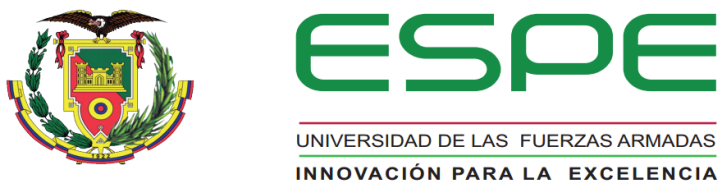 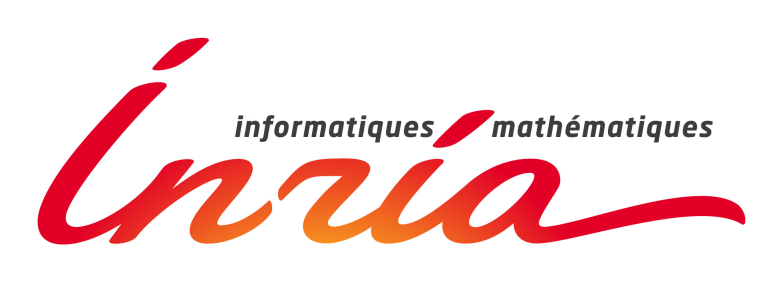 Transformación de Modelos
Sintaxis Hibrida 
Declarativo 
Imperativo
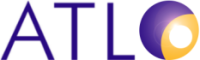 (ECLIPSE GROUP)
[Speaker Notes: Atlas Transformation Language, ATL, nace como una respuesta del grupo INRIA a la propuesta de la OMG / QVT, ATL se centra principalmente en la transformación de modelo a modelo. El cual puede ser utilizado para realizar transformaciones tanto semánticas como sintácticas. Siendo un lenguaje especificado con una sintaxis textual concreta y como un meta modelo, además de ser declarativo e imperativo. 
ATL permite la definición de tres tipos de unidades: los módulos de transformación ATL, librerías ATL y queries ATL, los cuales a su vez estarán compuestos por ATL helpers, atributos y reglas. La sintaxis de cada una de estas unidades está basada en el OCL (Object Constraint Language).]
Marco Teórico
Dimensiones de un LTM
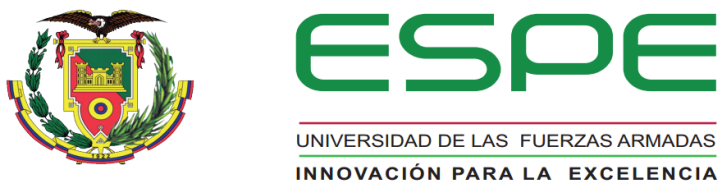 Dimensiones: categoría que contiene un grupo de atributos relacionados a condiciones específicas
Formalización
Uso
Organización
Marco Teórico
Dimensión definida según el uso del lenguaje
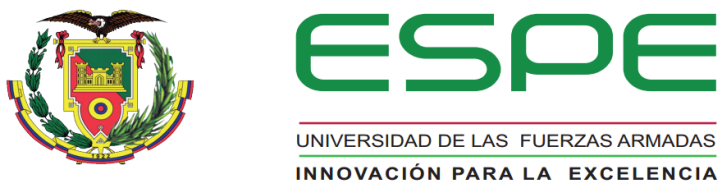 (Juan C. Herrera, 2010)
Marco Teórico
Dimensión definida según la organización del lenguaje
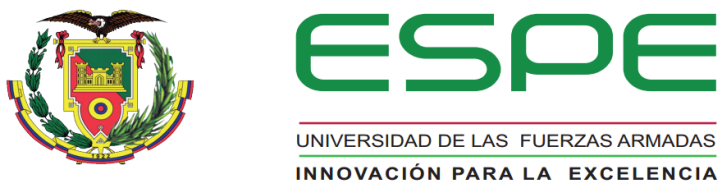 (Juan C. Herrera, 2010)
Marco Teórico
Dimensión definida según la formalización del lenguaje
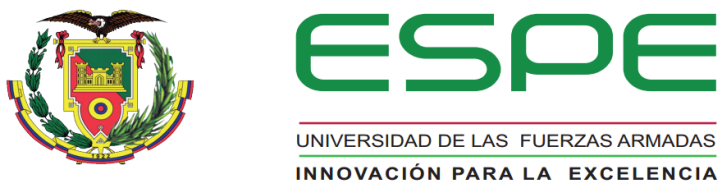 (Juan C. Herrera, 2010)
Agenda
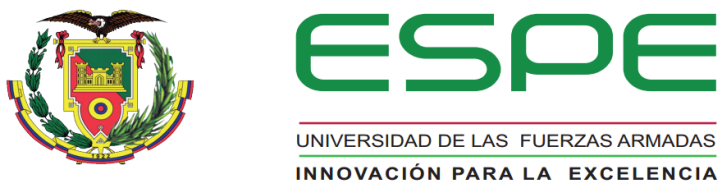 Introducción
Objetivos 
Alcance
Marco Teórico
Desarrollo y Resultados
Contribución
Conclusiones
Marco Teórico
Construcción del modelo comparativo
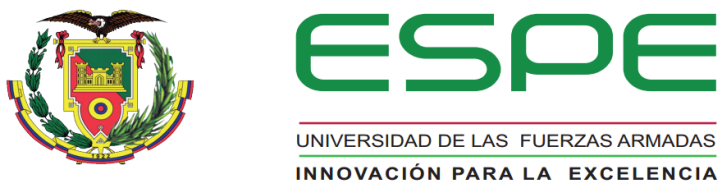 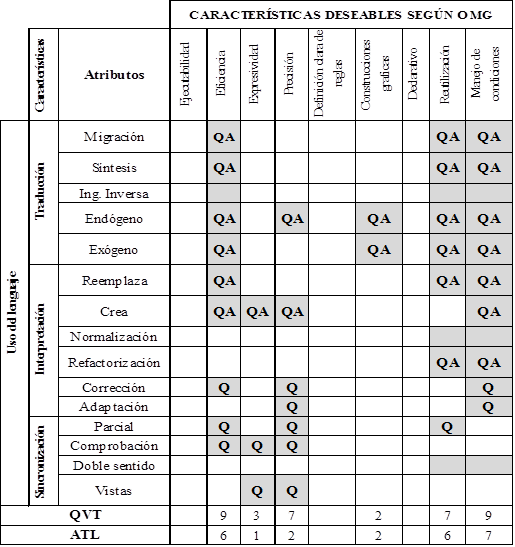 Atributos por dimensión
Características deseables
Características generales del LTM
Resultados
Características generales de QVT y ATL
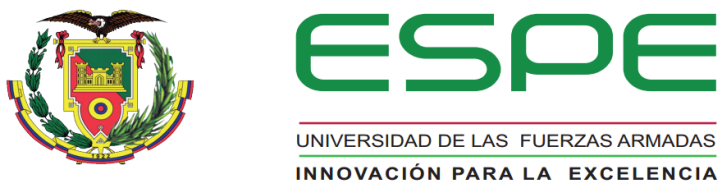 (MOF, 2008; ECLIPSE GROUP)
Resultados
Dimensión: Uso del lenguaje
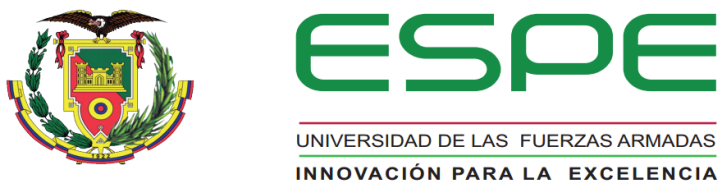 Resultados
Dimensión: Organización del lenguaje
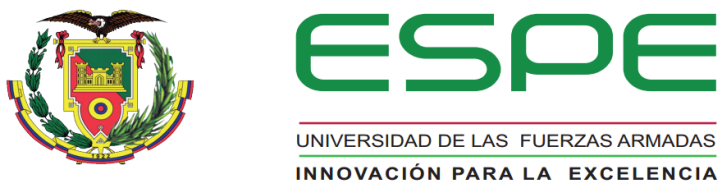 Resultados
Dimensión: Formalización del lenguaje
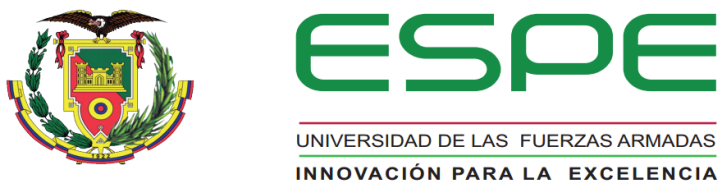 Resultados
Cumplimiento QVT
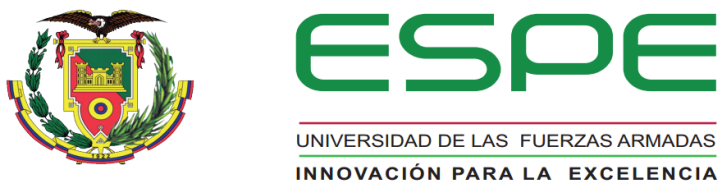 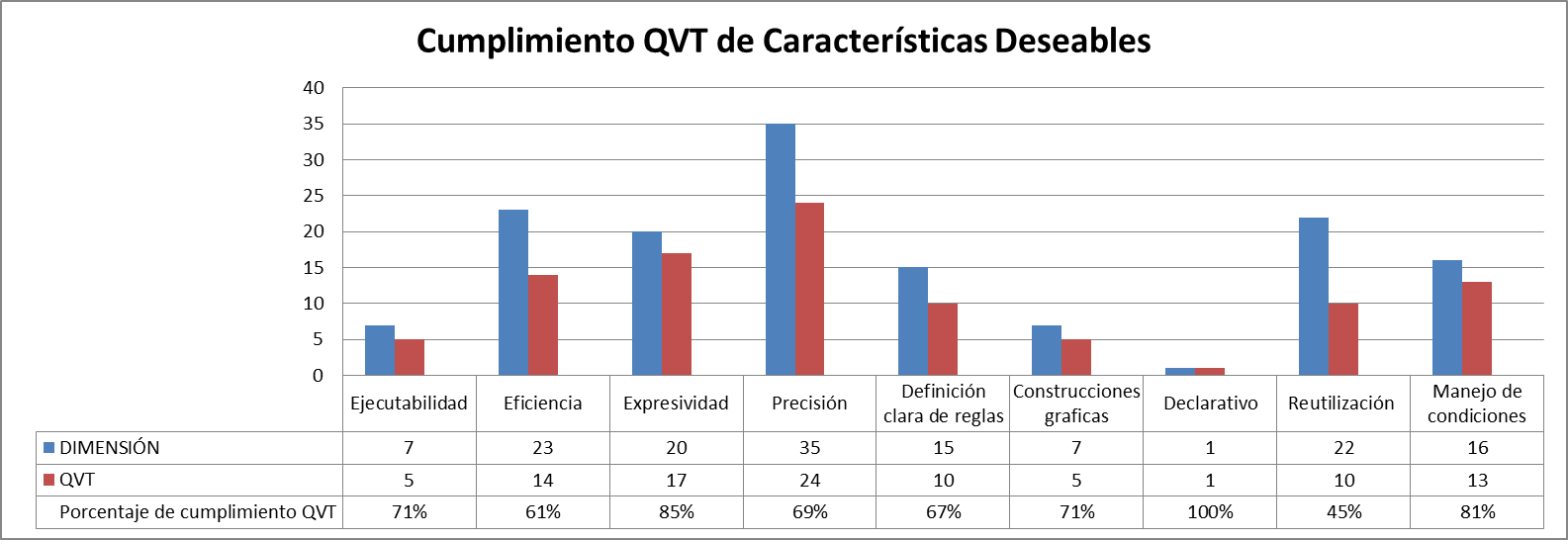 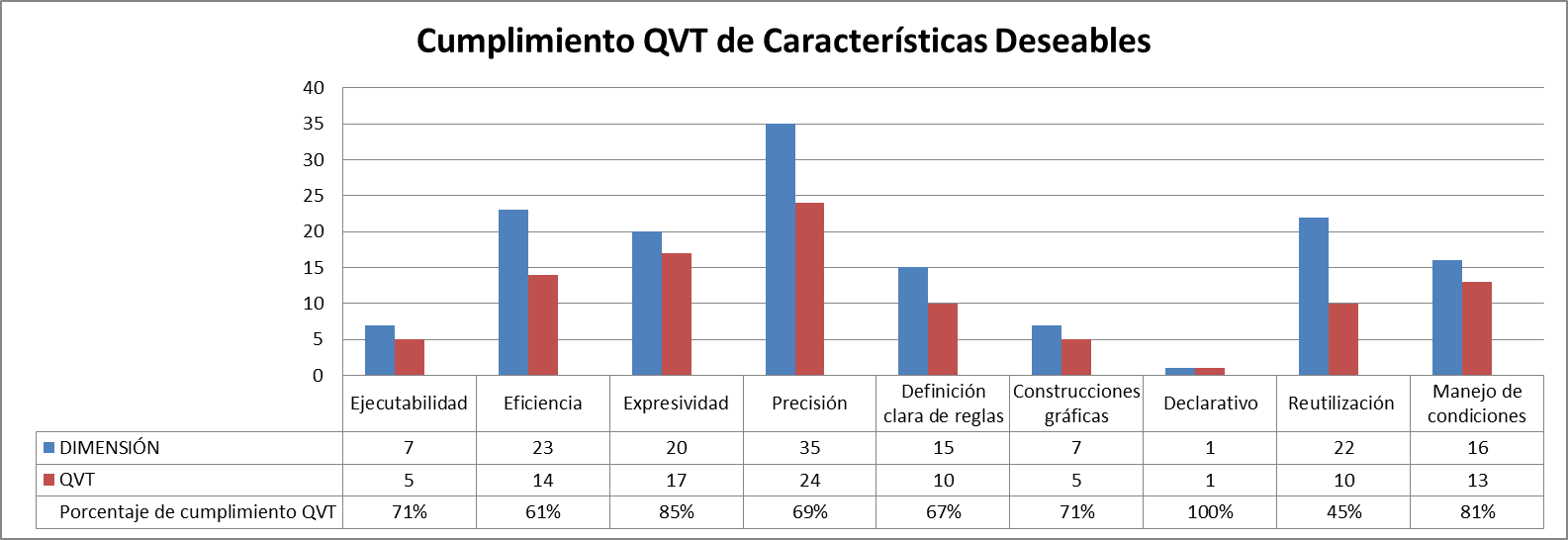 Fortalezas: Expresividad  y manejo de condiciones
Resultados
Cumplimiento QVT
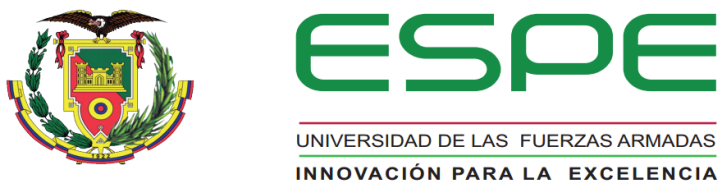 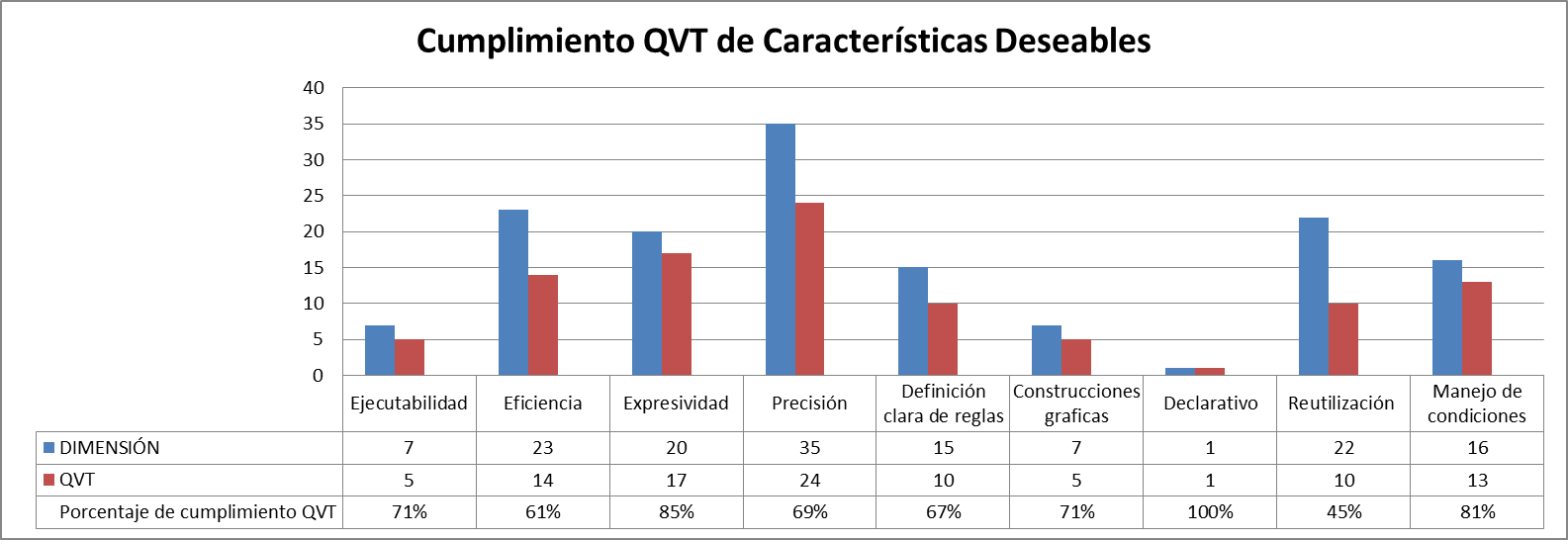 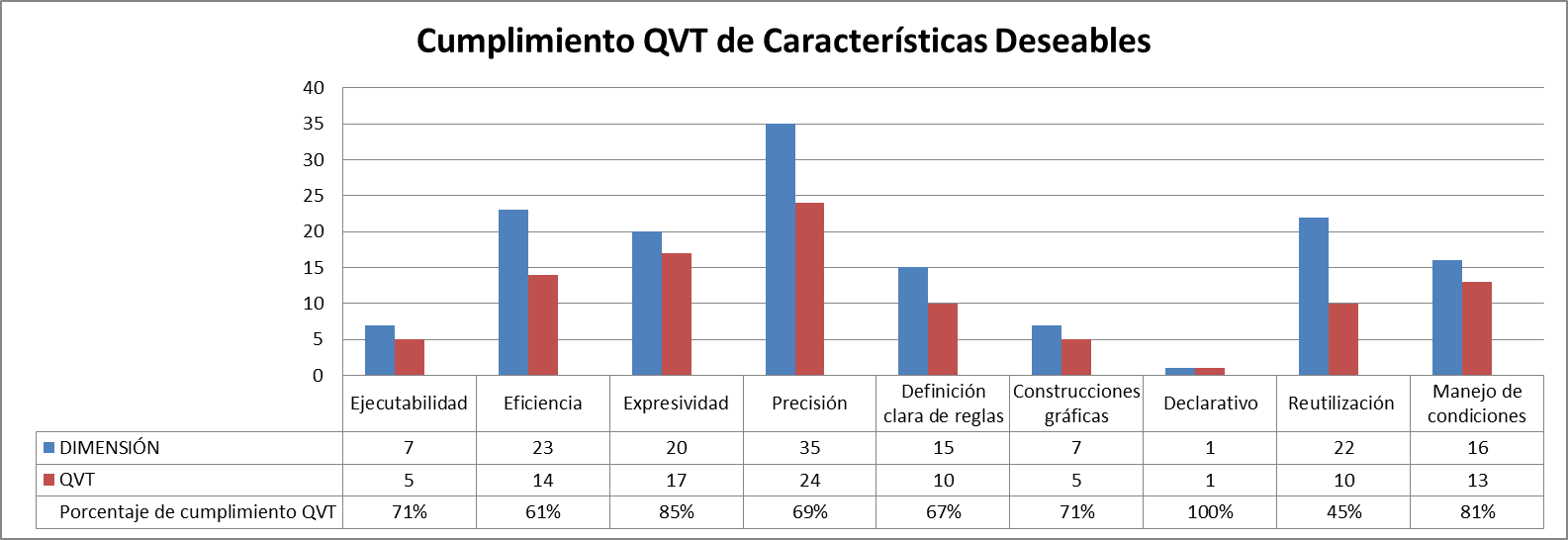 Areas de Mejora: Reutilización
Resultados
Cumplimiento ATL
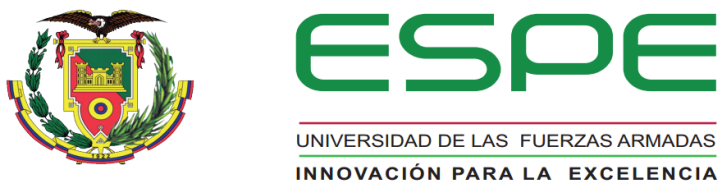 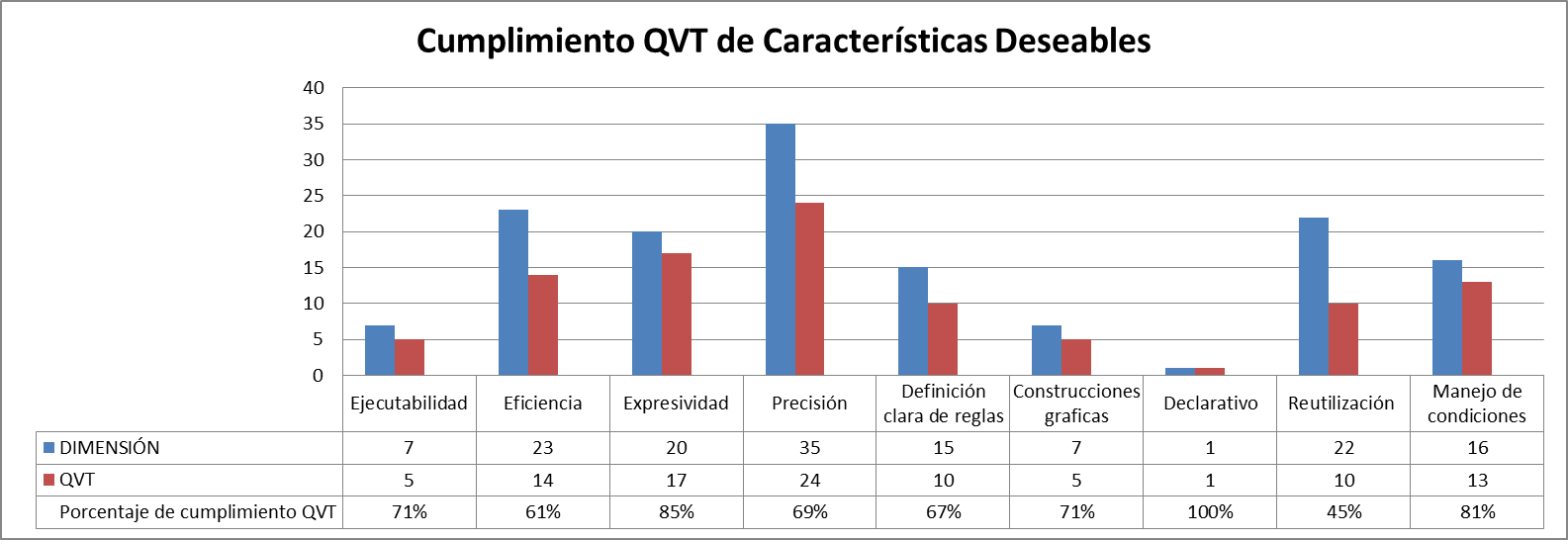 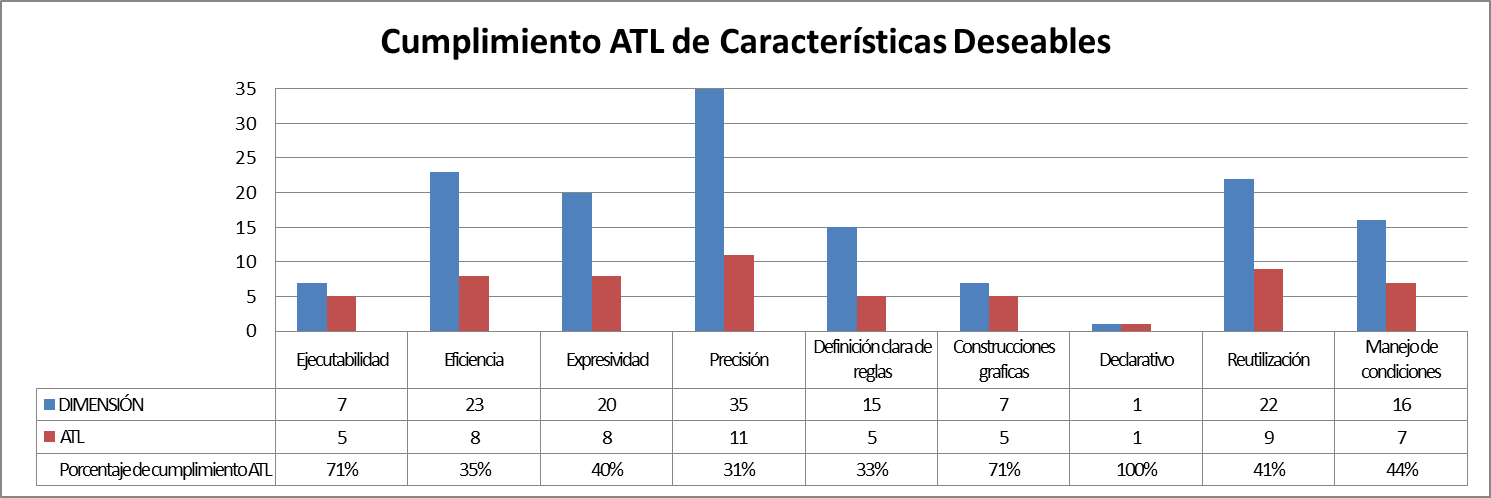 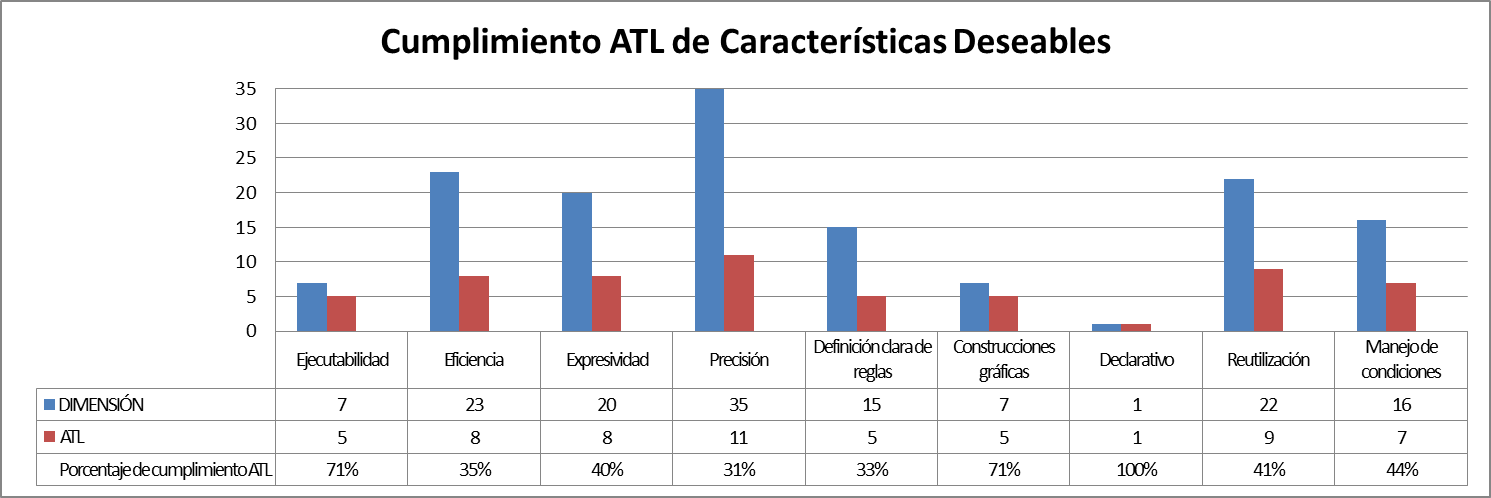 Fortalezas: Ejecutabilidad  y construcciones gráficas
Resultados
Cumplimiento ATL
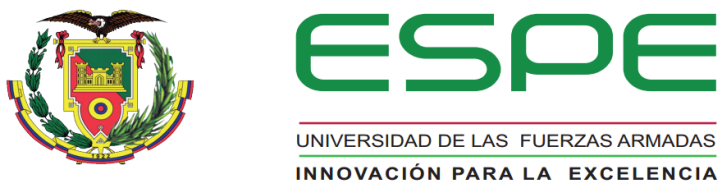 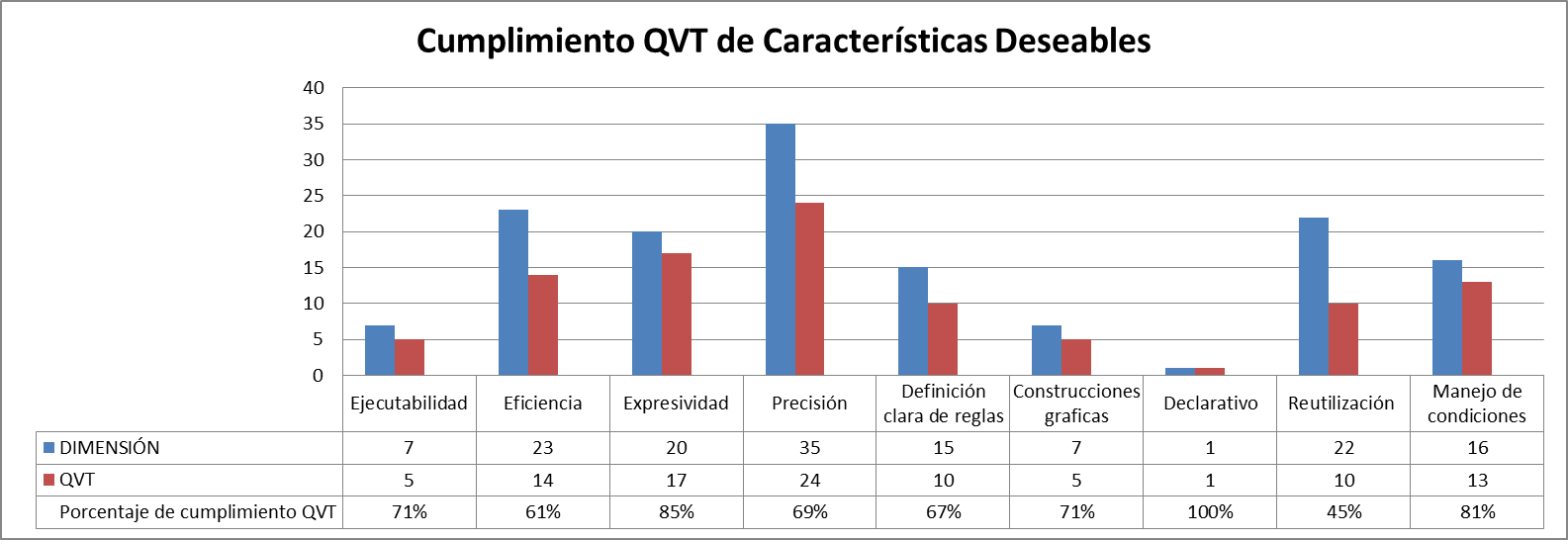 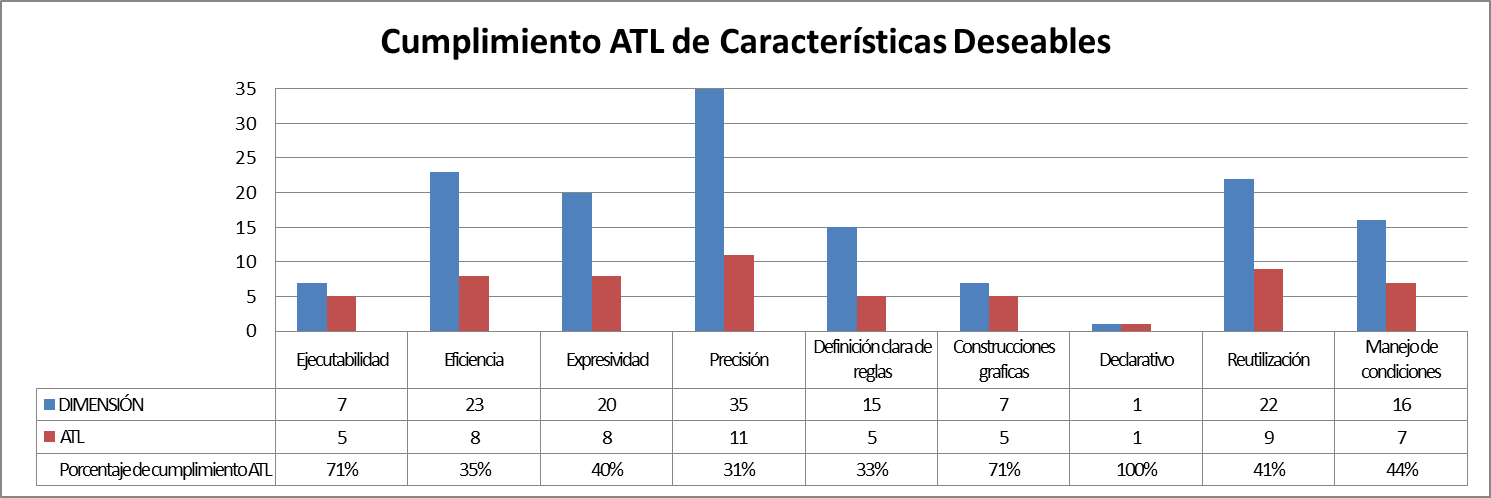 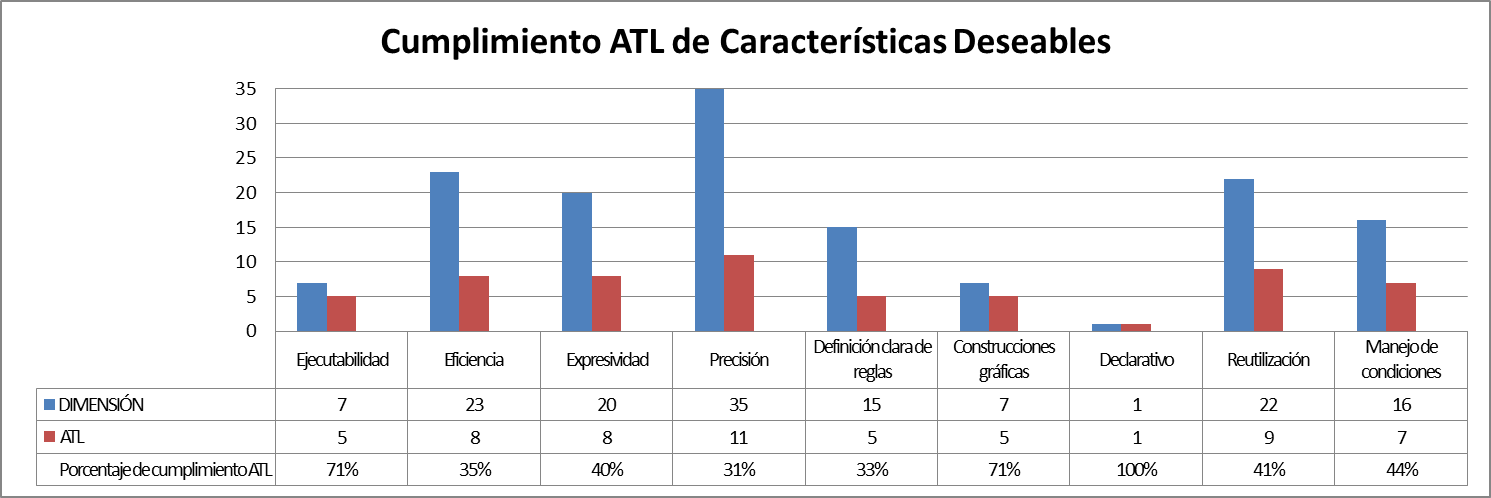 Areas de Mejora: Precisión
Resultados
Comparación QVT vs ATL
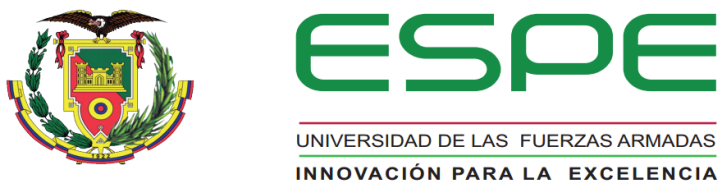 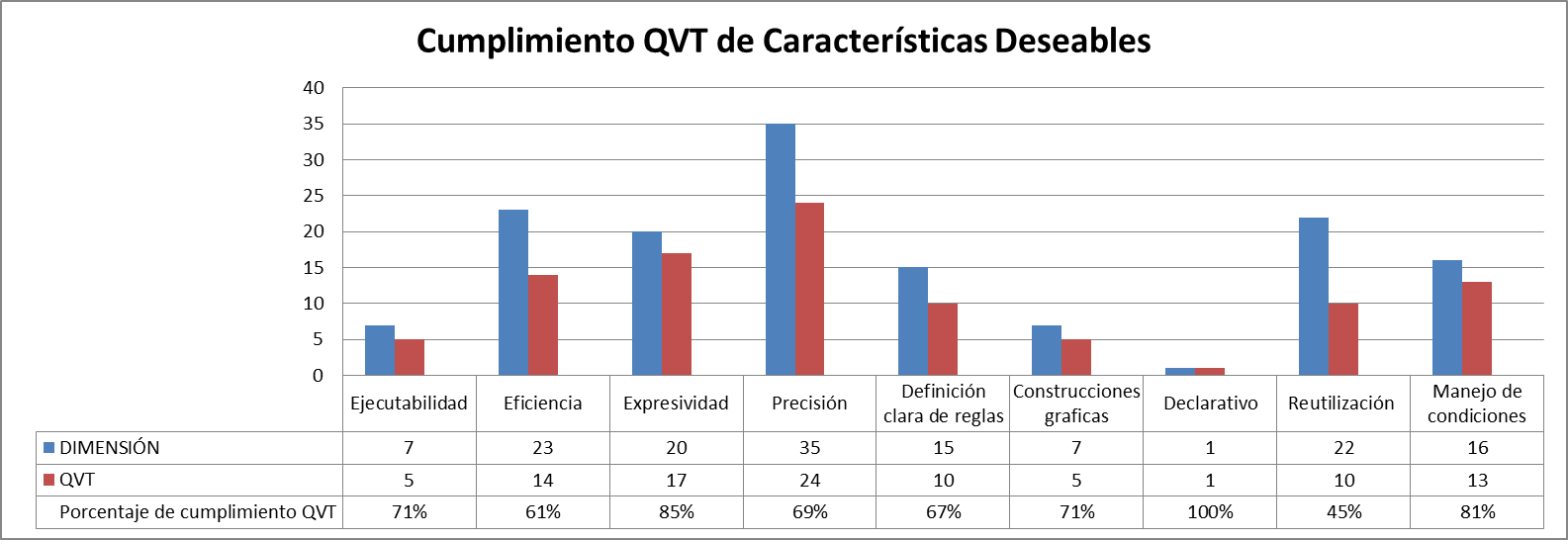 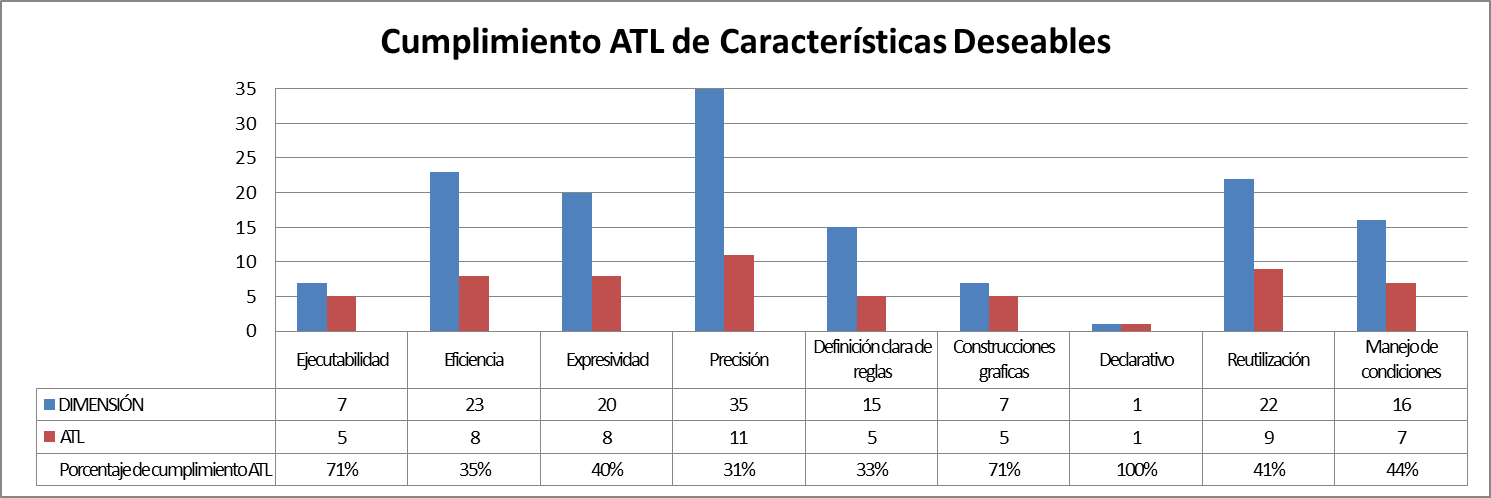 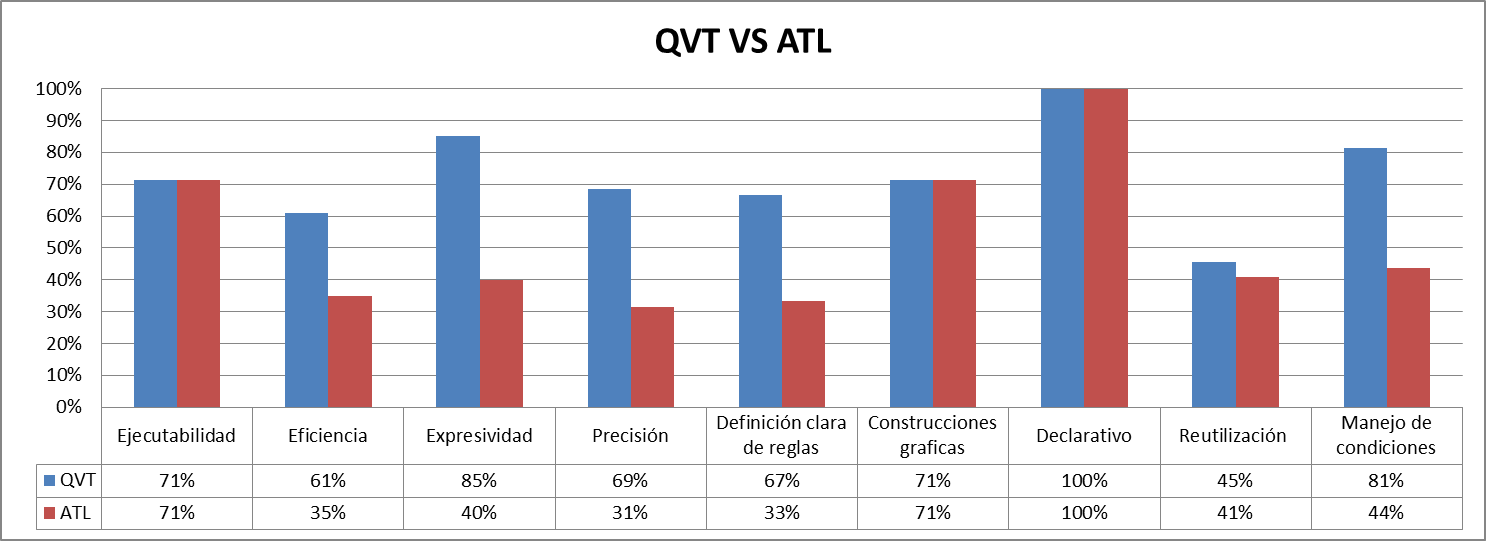 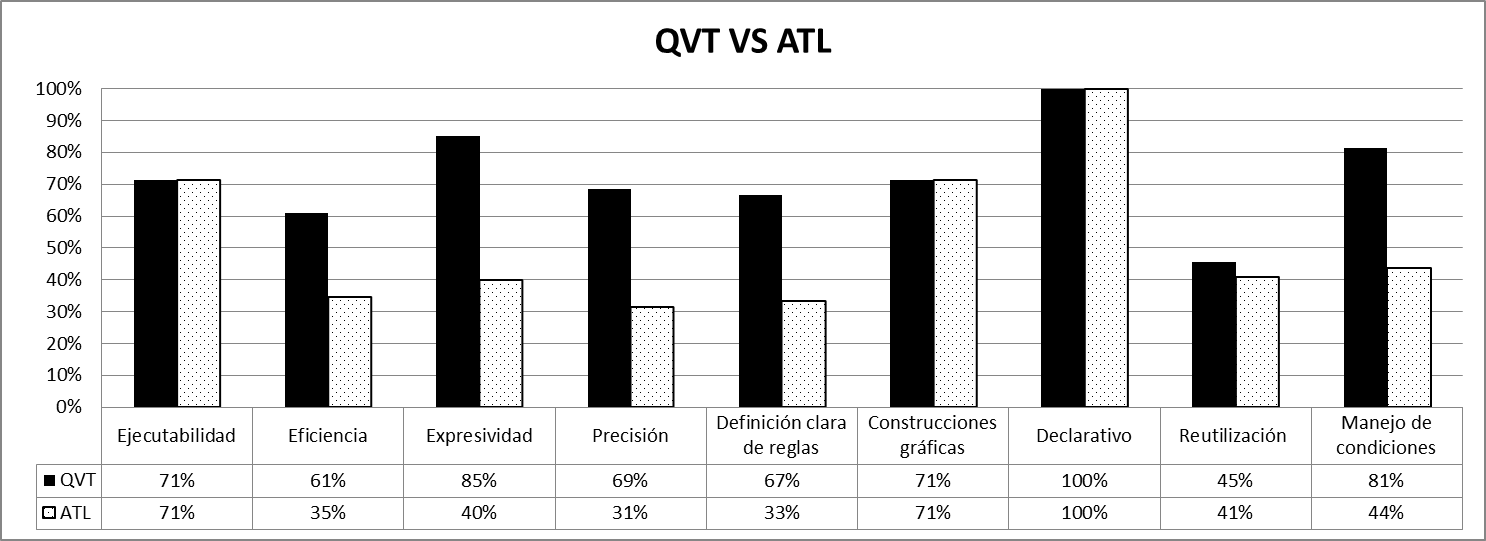 Similitudes: Ejecutabilidad, Construcciones  Gráficas, Declarativo
Resultados
Comparación QVT vs ATL
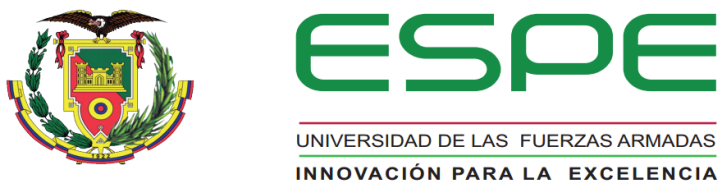 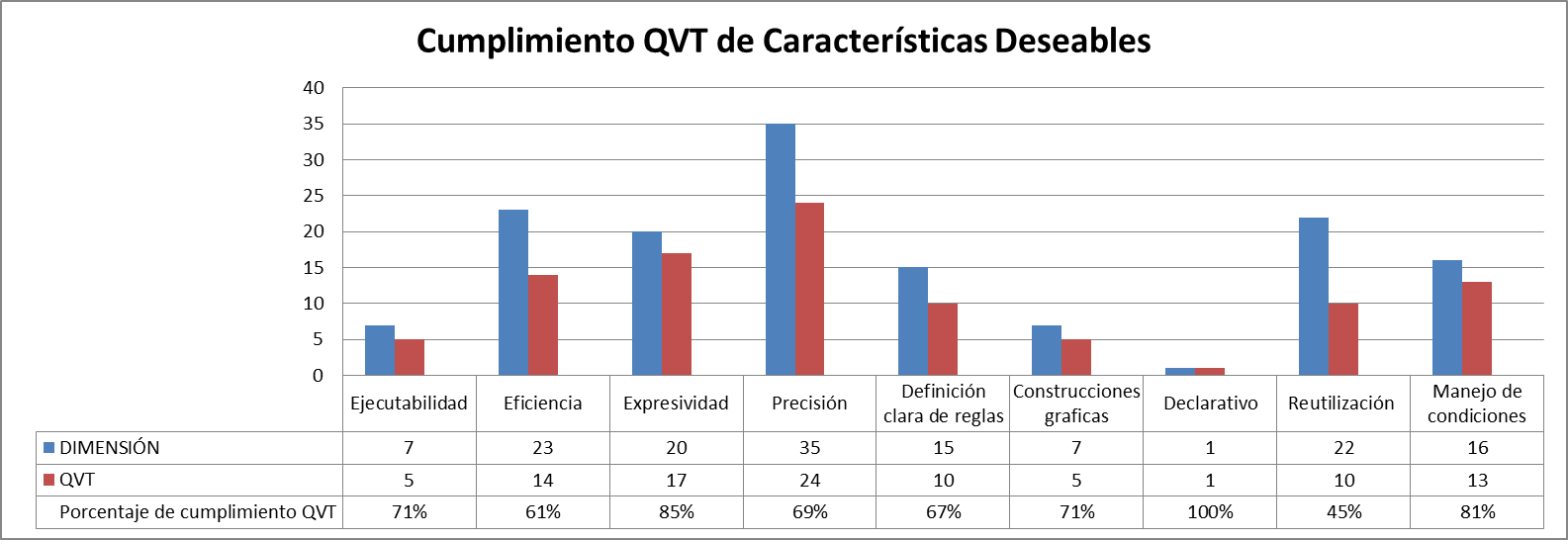 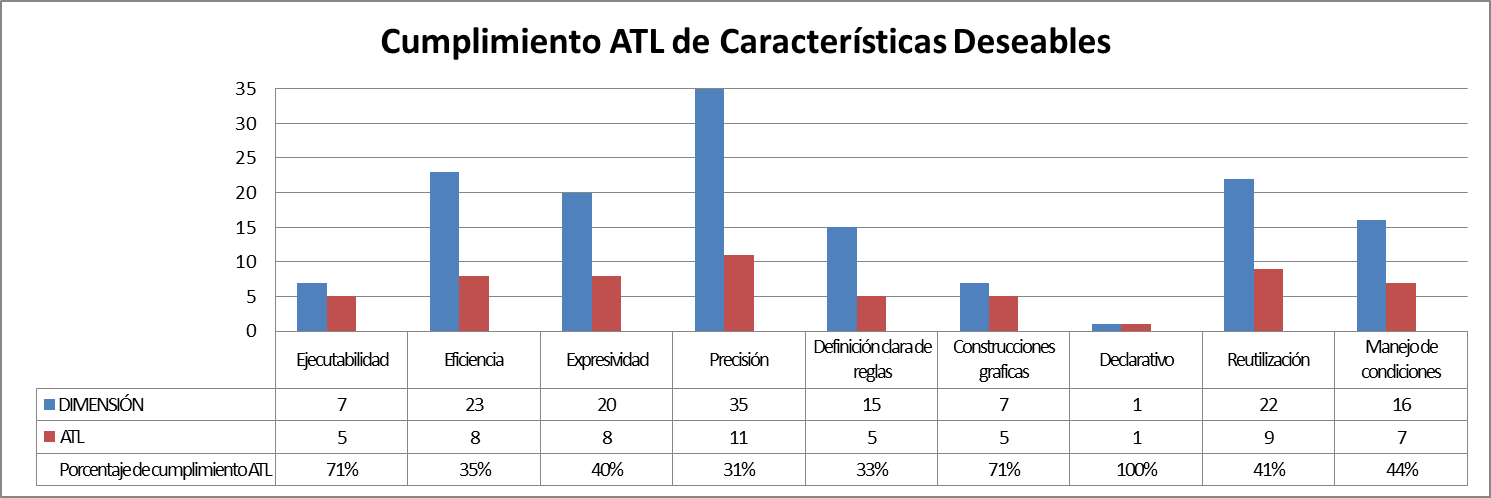 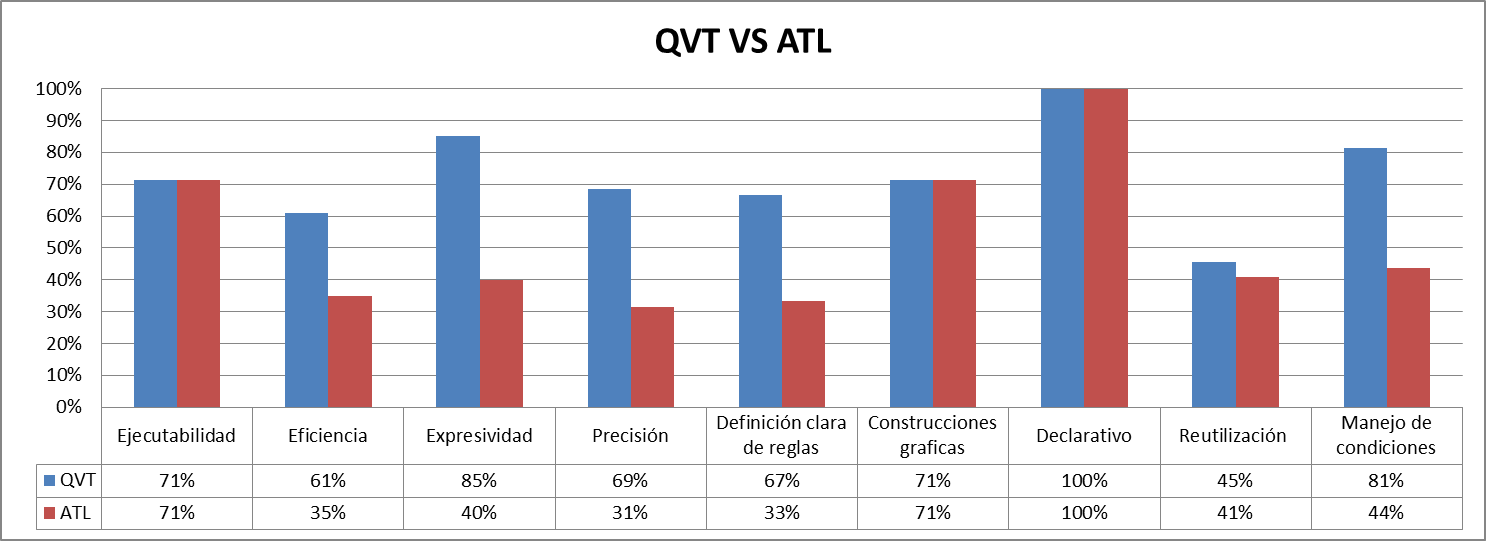 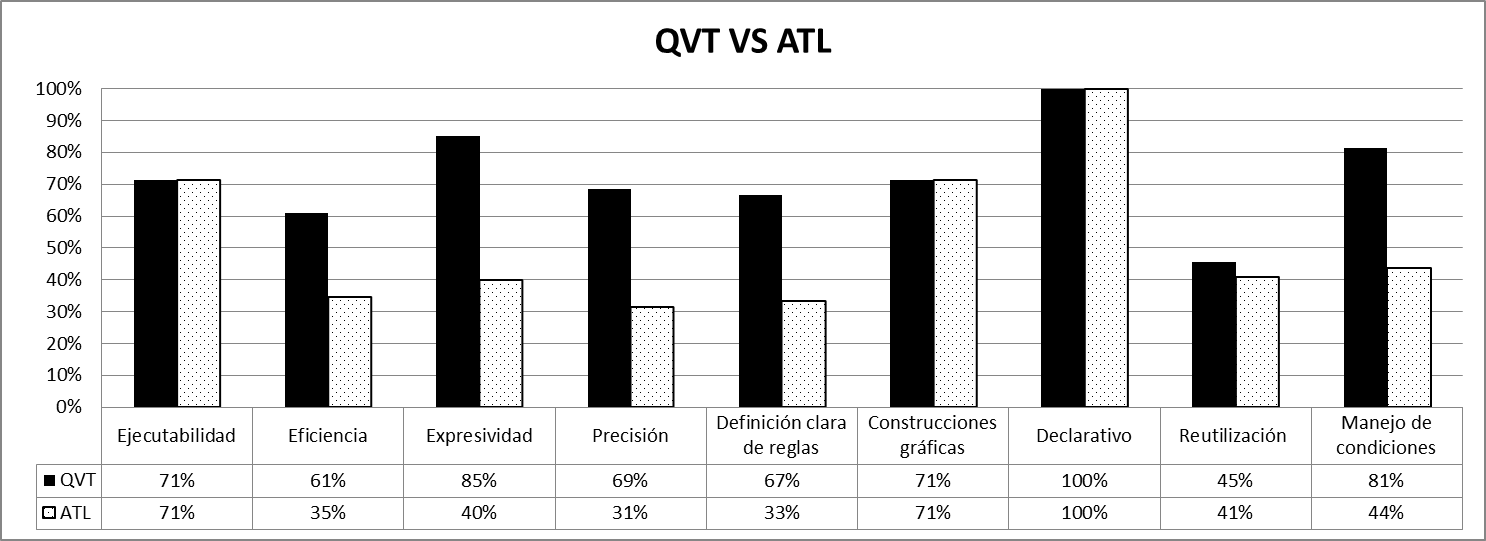 Diferencias: Expresividad
Resultados
Caso práctico
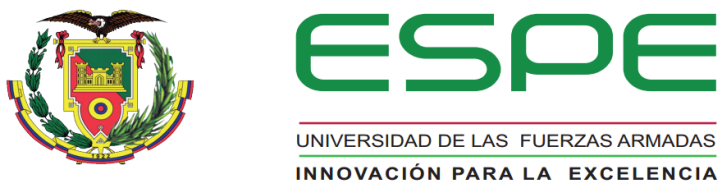 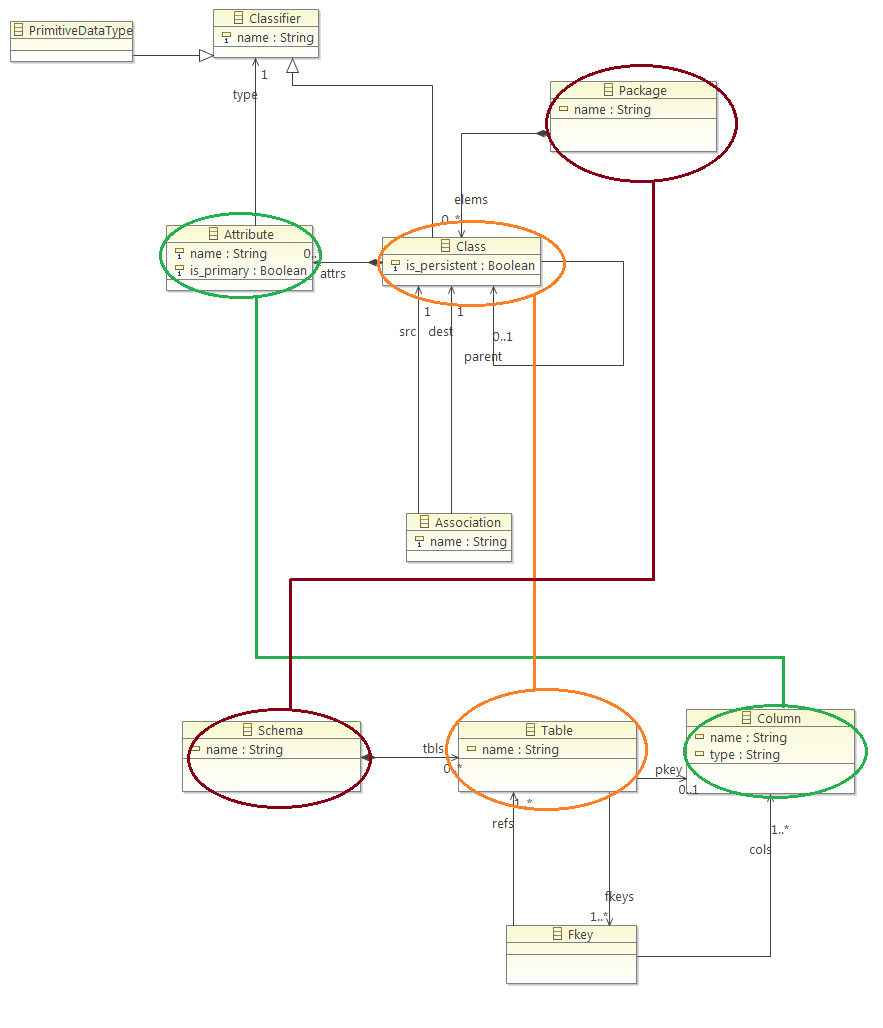 Agenda
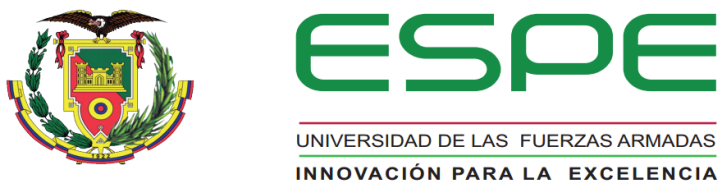 Introducción
Objetivos 
Alcance
Marco Teórico
Resultados
Contribución
Conclusiones
Contribución
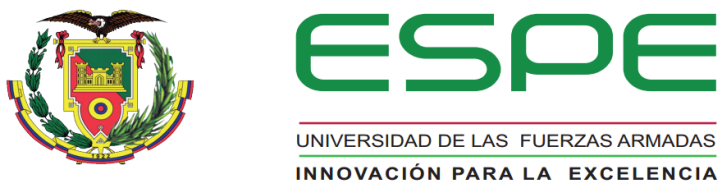 Desarrollo de un modelo de evaluación comparativo base genérico para LTM.
Estudio de los lenguajes QVT y ATL.
Comparación de los lenguajes QVT y ATL.
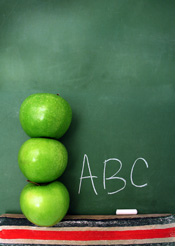 [Speaker Notes: El aporte del presente proyecto radica en el desarrollo de un modelo de evaluación comparativo base genérico para lenguajes de transformación de modelos, el cual toma como punto principal las características  deseables que MDA define para dichos lenguajes, utilizando como criterios de evaluación los atributos que se encuentran asociados a las siguientes dimensiones: según el uso del lenguaje, según la organización del lenguaje y según la formalización del lenguaje. 
Para el desarrollo del modelo en primer lugar fue necesario evaluar las características  deseables de un lenguaje de transformación de modelos y asociar los atributos de cada dimensión a dichas características, de esta forma se obtuvo una primera relación. 
En el siguiente paso se analizaron las características definidas para los lenguajes, con dicho análisis fue posible indentificar los atributos en base a las dimensiones definidas, que de cada lenguaje posee. Una vez conocidos los atributos con los cuales cuentan los lenguajes, se procedió a evaluar el nivel de cumplimiento de cada característica deseable, utilizando la primera relación establecida, con lo cual se obtuvo los siguientes resultados:]
Agenda
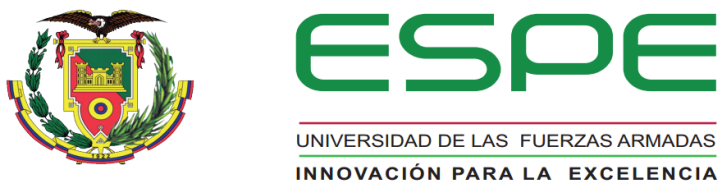 Introducción
Objetivos 
Alcance
Marco Teórico
Desarrollo y Resultados
Contribución
Conclusiones
Conclusiones
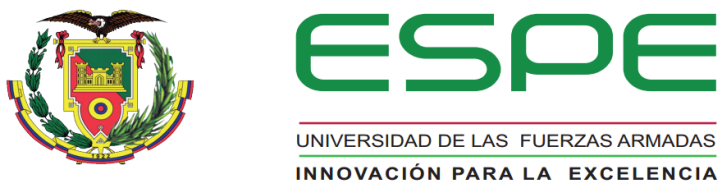 Se realizó el estudio y comparación de los lenguajes de transformación de modelos QVT y ATL.
QVT se enfoca en el desarrollo de software, 
ATL está pensando para manejar procesos relacionados con la ingeniería de datos. 
Se utilizó como base la implementación de un módulo de agendas para realizar un modelo de clases, el cual permitió el estudio de los lenguajes ponerlos en práctica. 
Se transformó un modelo PIM a PSM básico, realizando la transformación de un modelo de clases a un modelo de base de datos.
Preguntas
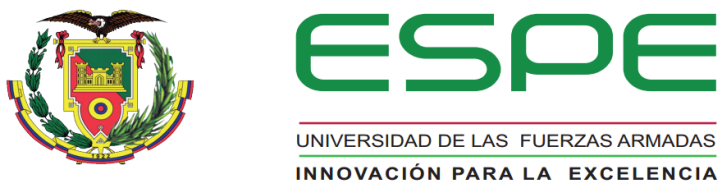 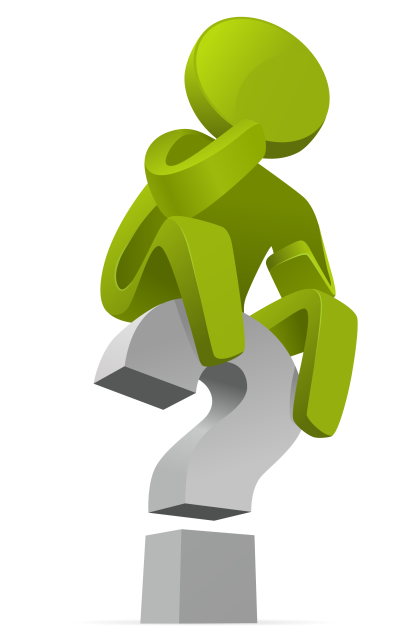